Привет. Как оно? Я в гламуре. Мне сегодня по инглишу препод пятёру поставил)))
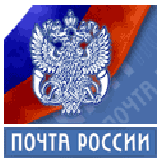 Лучший урок письма («Почта России»)mvestnik.ru›shwpgn.asp?pid=2014022580russianpost.ru/rp/servise/ru...
Эпистола,-ы,ж.( греч. epistole < epistello посылаю,отправляю) - письмо, послание.
РЕЧЕВАЯ СИТУАЦИЯ
Условия общения
Цель общения (зачем?)
Место общения (где?)
Адресат речи (кому?)
1) Письмо пиши на   чистом,  с ровными краями листе бумаги.
2) Письмо нужно писать разборчиво, аккуратно .
3) Обращение в письме пишется в самом начале на отдельной    строке .
4) Будь искренним, дружелюбным. Не пиши писем в минуты гнева и раздражения.
5) Учитывай, кому ты пишешь, выбери для своего письма   верный тон .
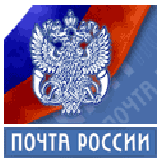 Ивановой
От кого
Марины Федоровны
г. Мурманск, ул. Ленина,
Откуда
д. 54, кв.16
Индекс места отправления
183041
Ермаковой
Кому
Елене Михайловне
Куда
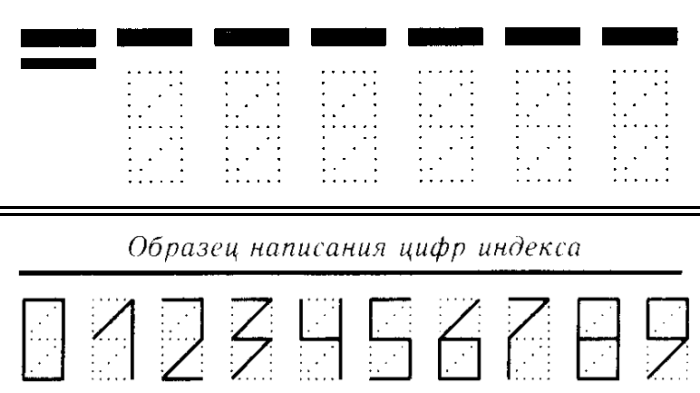 Индекс места назначения
183038
Домашнее задание: Напишите письмо учителю, на одну из предложенных тем:1) Письмо – информация на тему «Я пишу, чтобы рассказать, как почта помогает мне»2) Письмо – поздравление с наступающим днем учителя.
ПО ЖЕЛАНИЮ

задание «Проверь себя!»
Пришло письмишко мне.                                             
Гляжу – из лагеря, от Мишки.
Сдесь чюдный лук, и я лижу.
Написано в письмишке.
Лук лижет?! Что за «чюдеса»?
Наверно, шутит, плут!
Читаю дальше: Сдесь – лиса,
Красивый длинный прут.
И что такое он плетёт, 
Не разберусь, хоть тресни!
Когда атрят идёт в похот, 
Я запиваю песни…
На днях в лису нашол я грусть,
И очень был даволен.
Нет, нет, не шутит он! Боюсь,
Мой друг серьёзно болен…
Вернётся – надо подлечить:
Заставить правила учить!
Почему автор стихотворения «Грустные вести» А.Шибаев назвал письмо письмишком? 

И почему вести – грустные?

Исправь ошибки!
«Как хорошо, что люди придумали почту… Возьмёшь кусочек души, положишь его в конверт, заклеишь  и бросишь его в другую душу – ждущую и мятущуюся…» Н.Тэффи.
ЖЕЛАЕМ УСПЕХОВ!